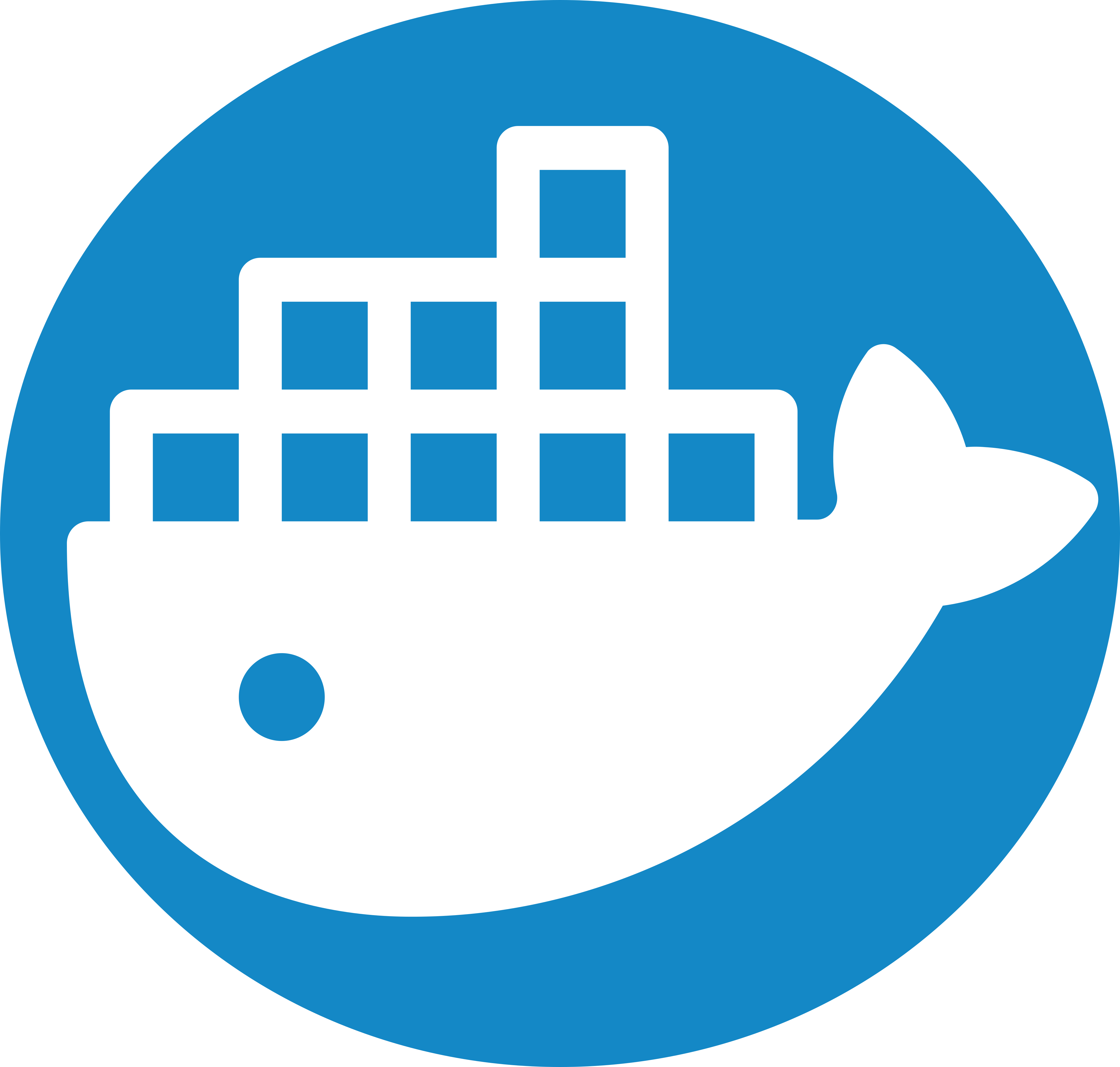 Compositions
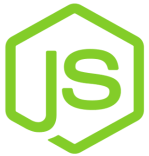 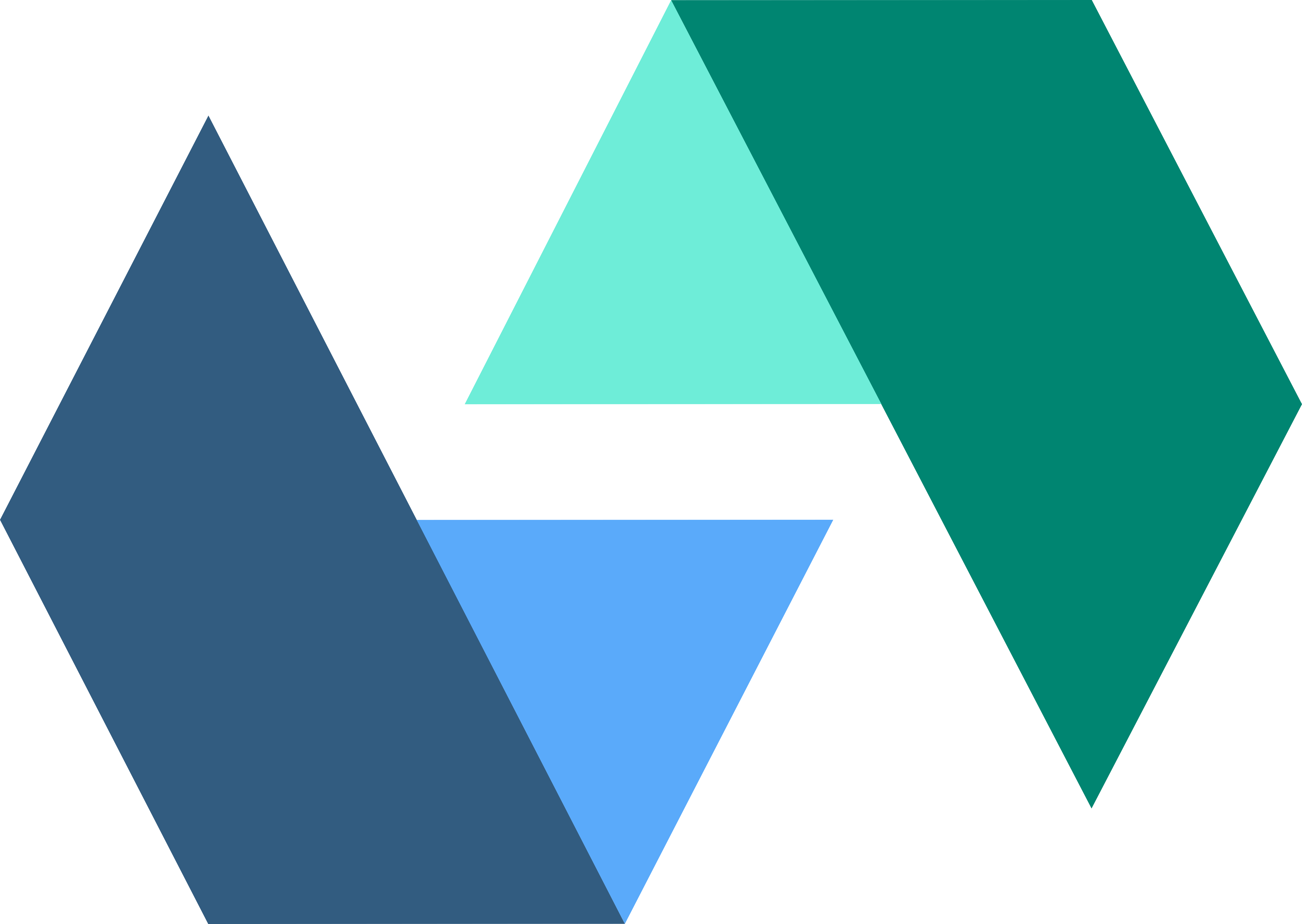 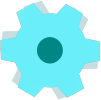 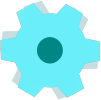 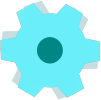 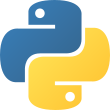 [Speaker Notes: Optimal target size = 1.89 x 5.11 “]